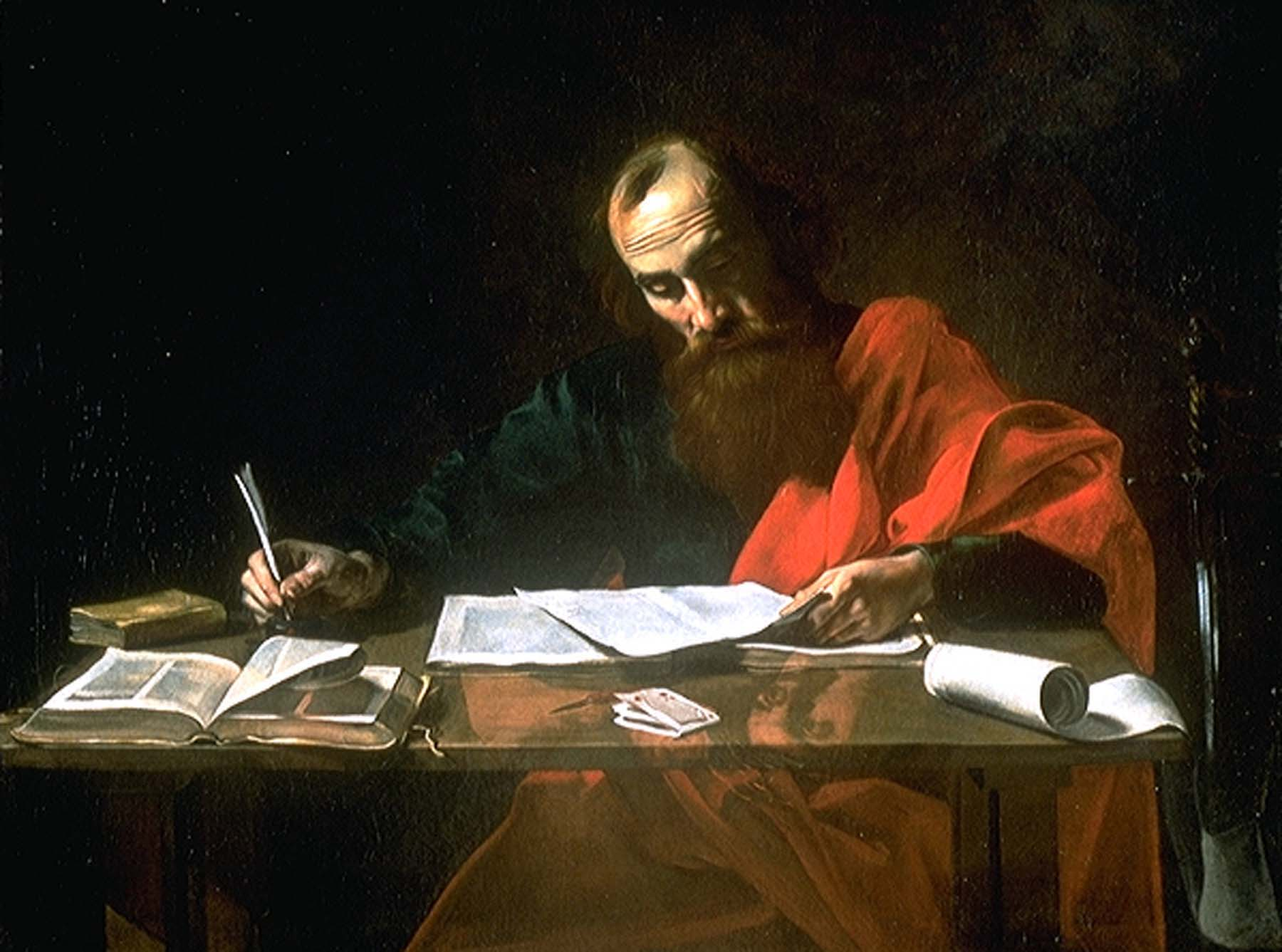 PROČITAJTE TEKST U  UDŽBENIKU NA STR. 56.
Ja sam Pavao i pišem pisma svojim kršćanskim prijateljima.
Pavlova misijska putovanja i poslanice
Što su to Pavlove poslanice i kome ih je on poslao?
Pavlove poslanice su pisma koje je sv. Pavao uputio prijateljima i kršćanskim zajednicama koje je osnovao u različitim gradovima.
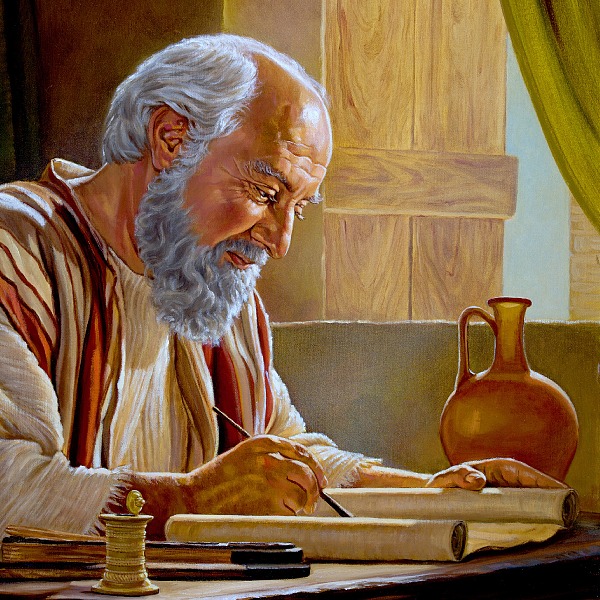 Poslanice sv. Pavla apostola:
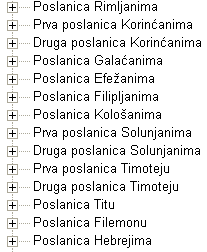 Popis Pavlovih poslanica pronađi u udžbeniku na str. 83!
Dijelove umne mape   „zalijepi” uz centralne grane umne mape i sve prepiši u bilježnicu.
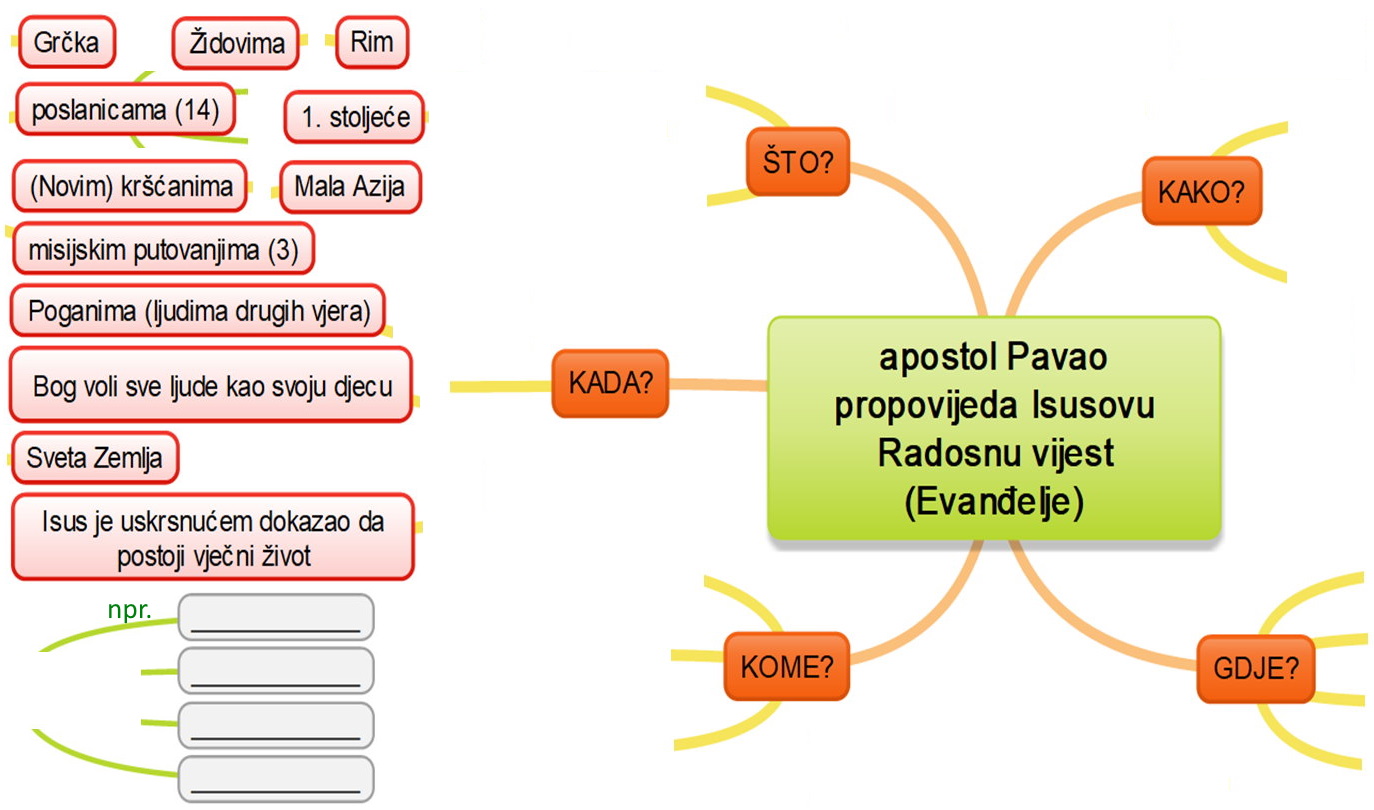 (Na crne crte dopiši primjere.)
Prepiši i nauči barem4 naziva Pavlovih poslanica!
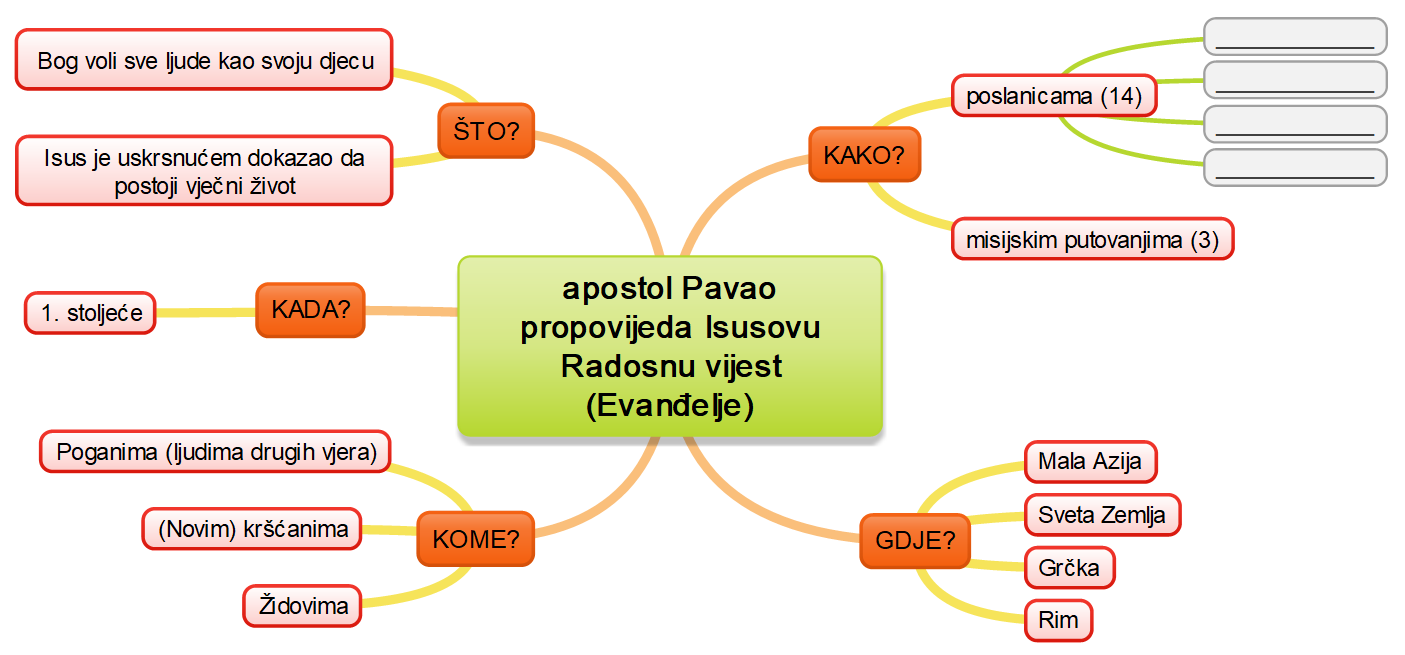 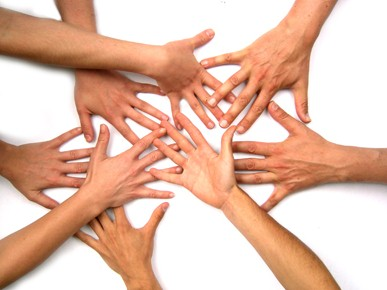 3. Zašto je kršćanska vjera već u počecima bila privlačna širokim masama ljudi?
Kršćanska vjera je već u počecima bila privlačna mnogim ljudima zato jer je govorila o PRAVOME BOGU koji SVE ljude JEDNAKO VOLI! 
(Mnogi ljudi su bili robovi i zavoljeli su kršćanstvo baš zato što govori da su Bogu svi ljudi jednako važni i dragi.)
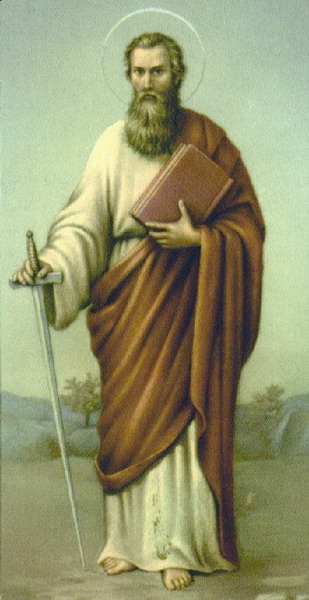 2. Zašto, gdje i kada je sv. Pavao umro?
Rimljani su pogubili sv. Pavla u Rimu (oko 64. godine) jer je propovijedao Isusovu Radosnu vijest (= Evanđelje).
Bazilika Svetog Pavla izvan zidina:
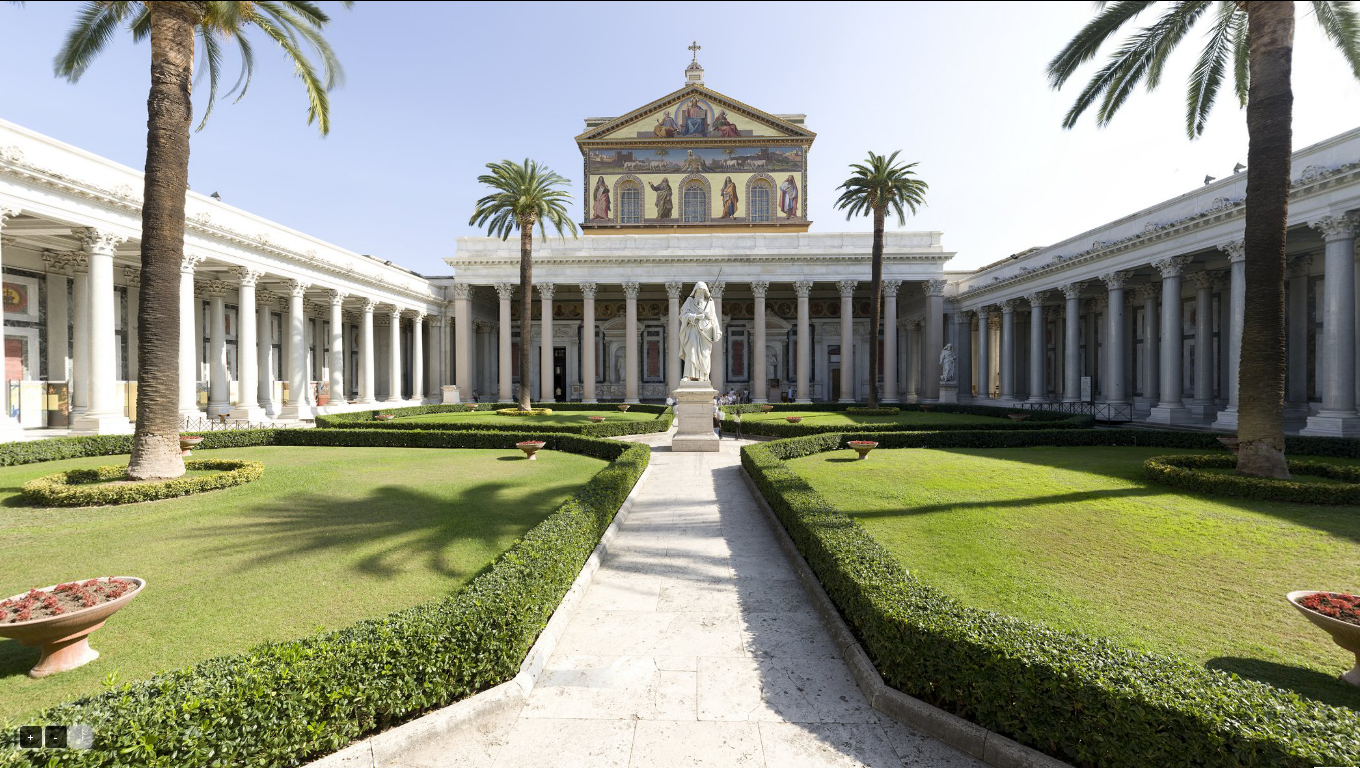 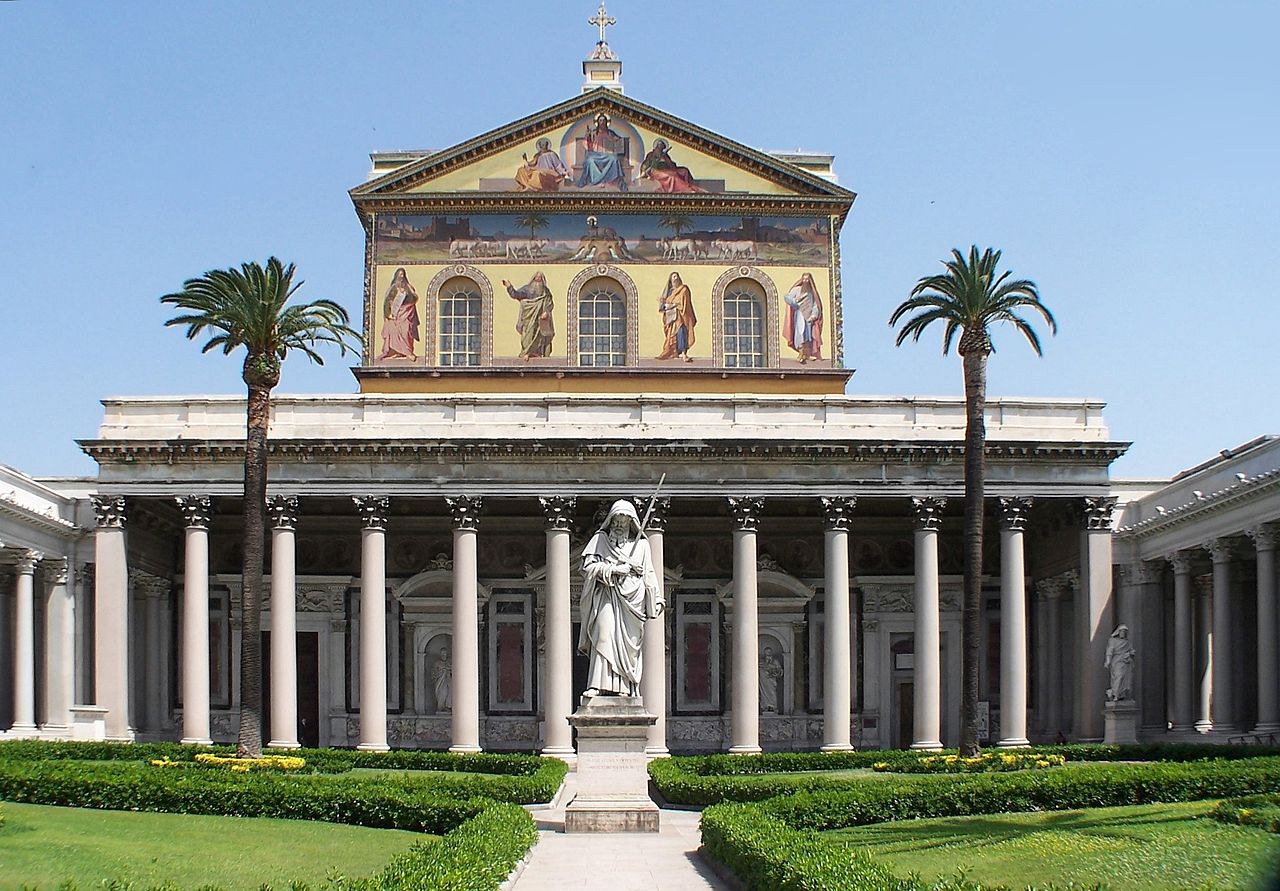 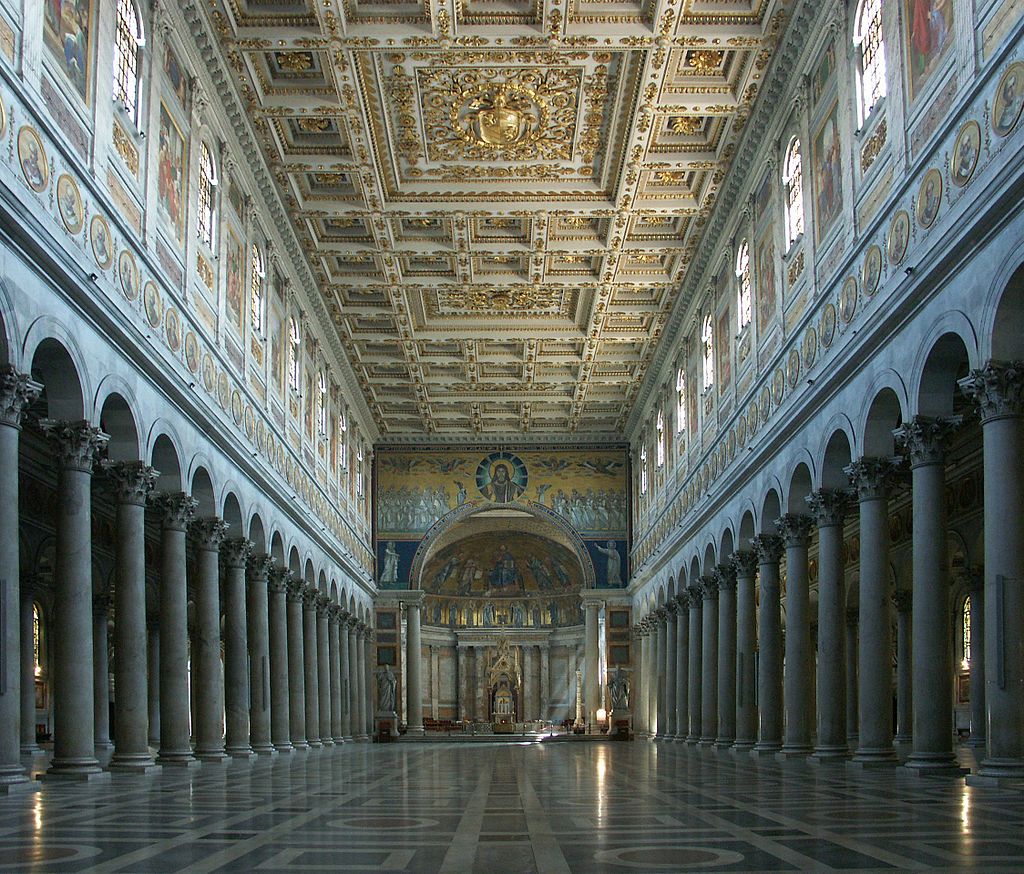 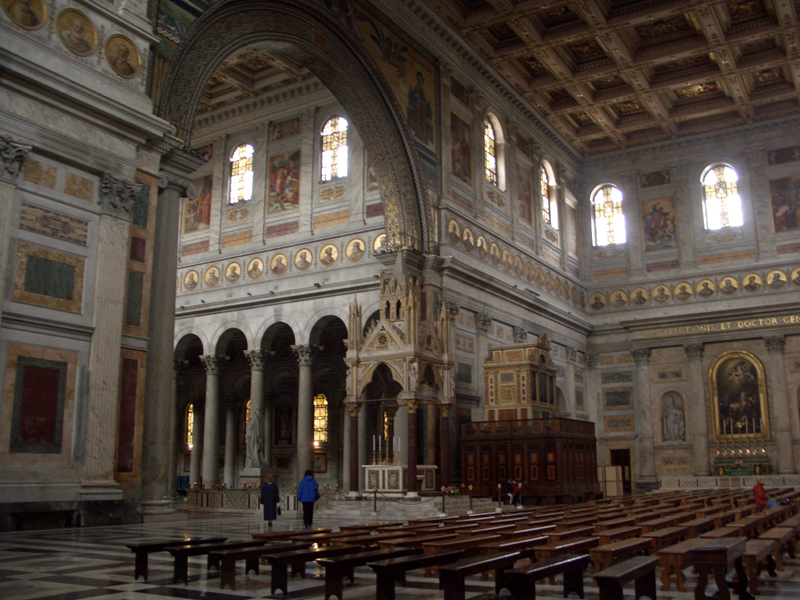 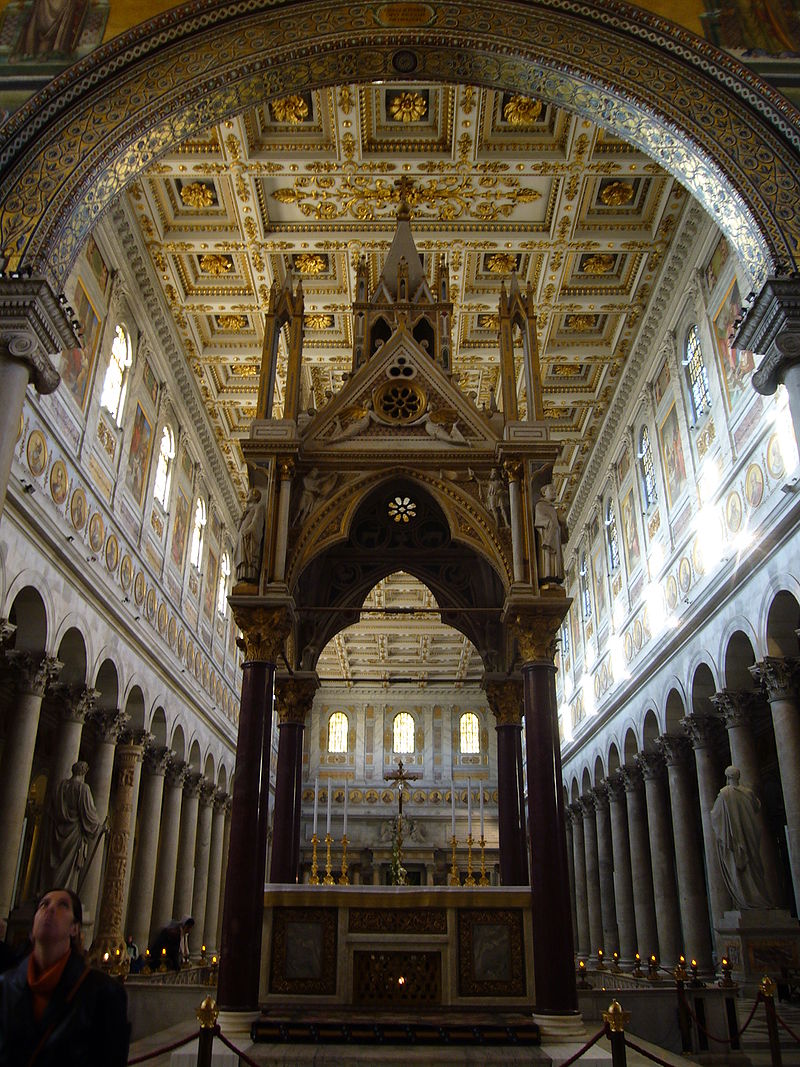 Sarkofag (grob) sv. Pavla
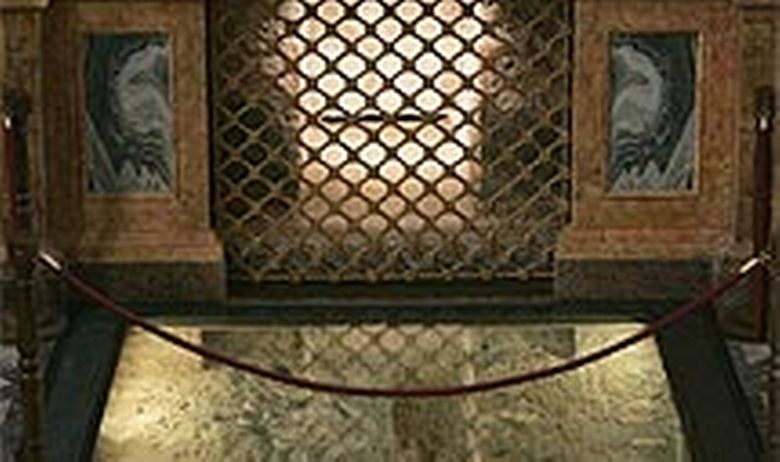 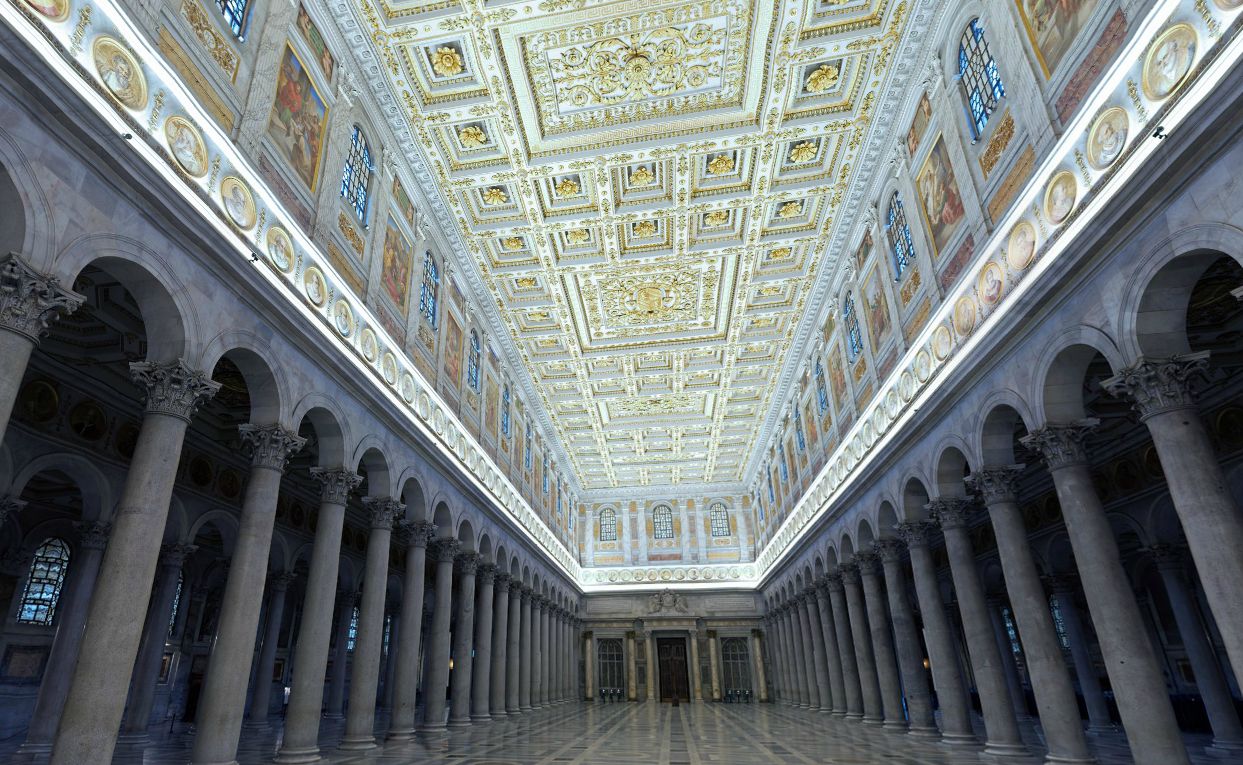 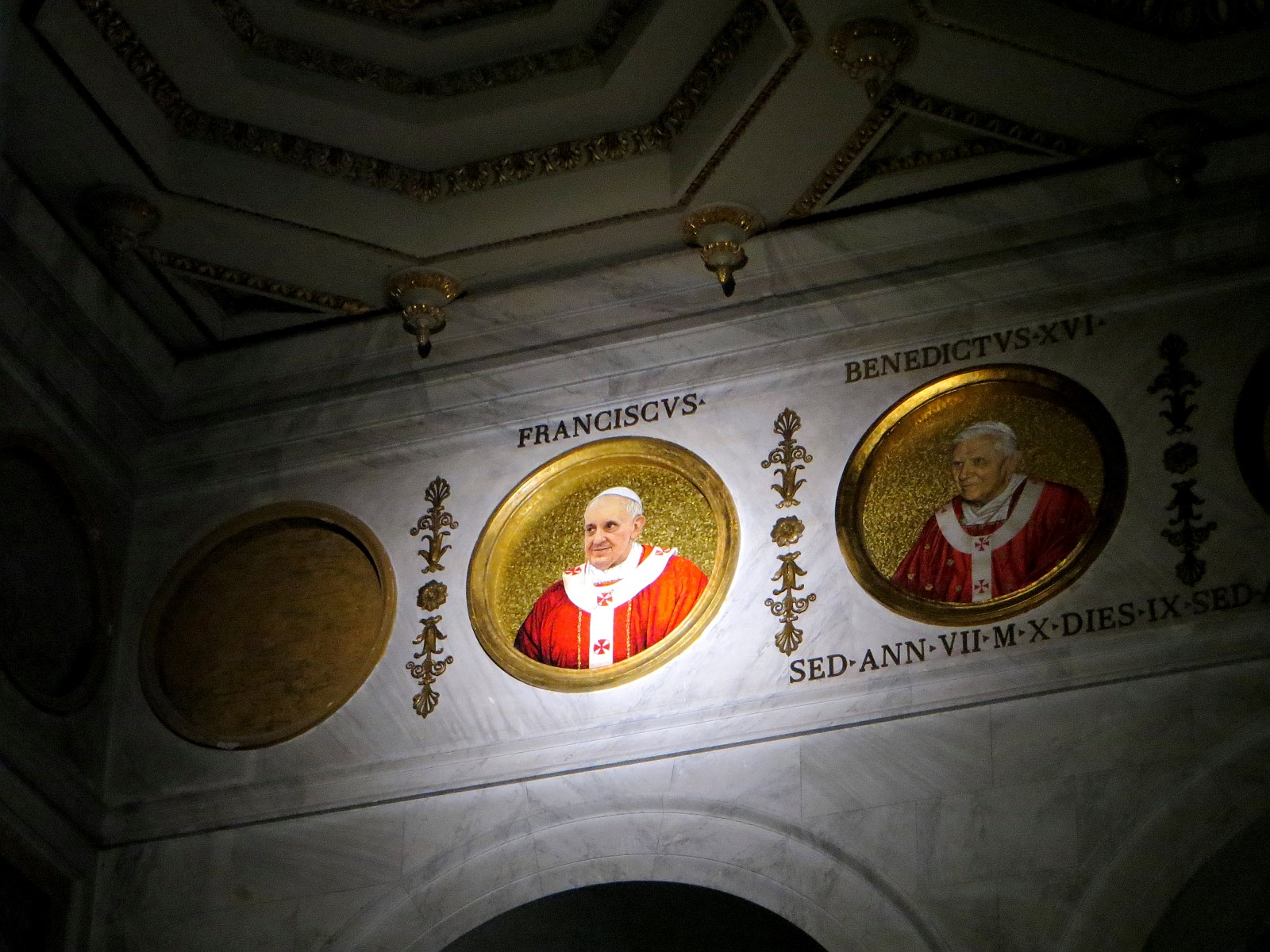 FILM O BAZILICI: https://www.youtube.com/watch?v=JW-uMLw6dyQ
U osmosmjerci pronađi nazive Pavlovih poslanica:

Rimljanima
1Korinćanima
2Korinćanima
Galaćanima
Efežanima
Filipljanima
Kološanima
1Solunjanima
2Solunjanima
1Timoteju
2Timoteju
Titu
Filemonu
Hebrejima
https://wordsearchlabs.com/view/124731
https://e.hublin.net/pavloveposlanice
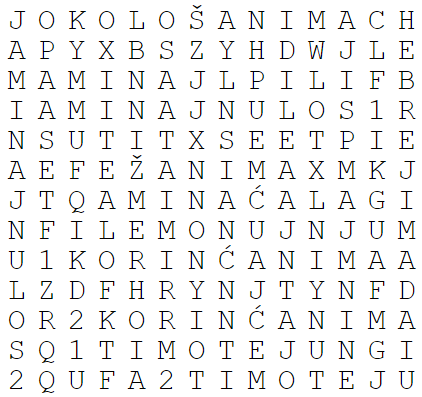 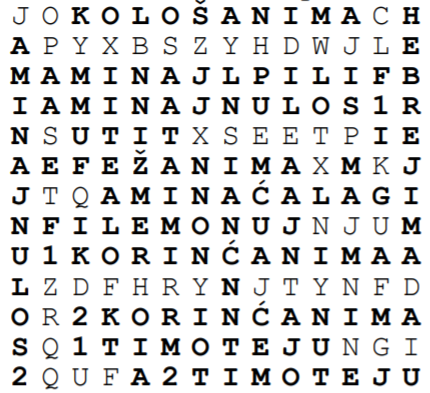 [Speaker Notes: odgovori]
DZ+: napisati "Poslanicu sumještanima" koja će imati sljedeće naslove:
Pozdrav u Gospodinu
Komentar na vjeru sumještana
Napomene i savjeti sumještanima kako ostati vjeran Kristu
Završna misao i pozdrav
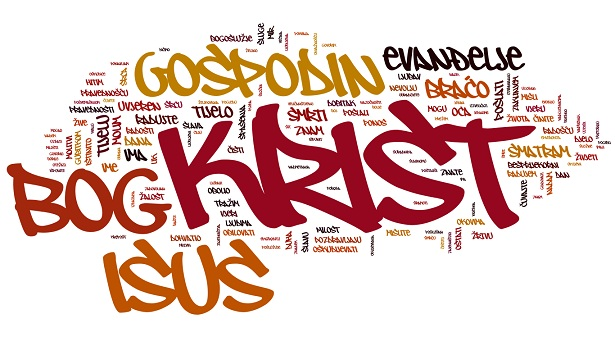